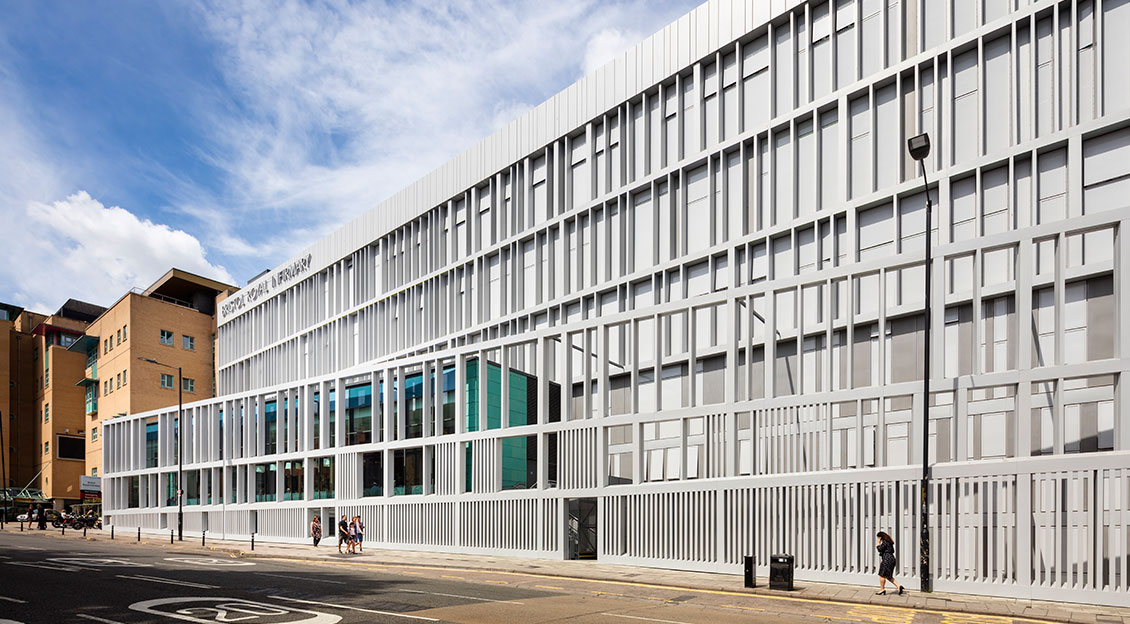 BRI Thoracic surgery service update
Stylianos Gaitanakis
Consultant Thoracic Surgeon
Bristol Royal Infirmary
Team Expansion and Service Growth
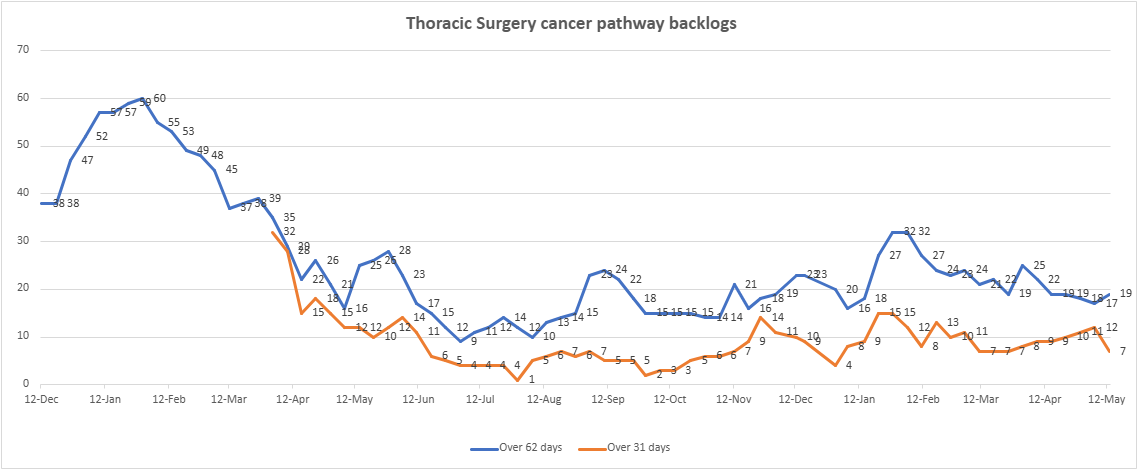 Measures employed
LVRS
Theatre
Patient Outcomes and Enhanced Recovery
Research, Audit, and Collaborative Learning
Education and International Collaboration
Technology and Surgical Innovation
Pathway improvements
Forward planning
Thank you!!!